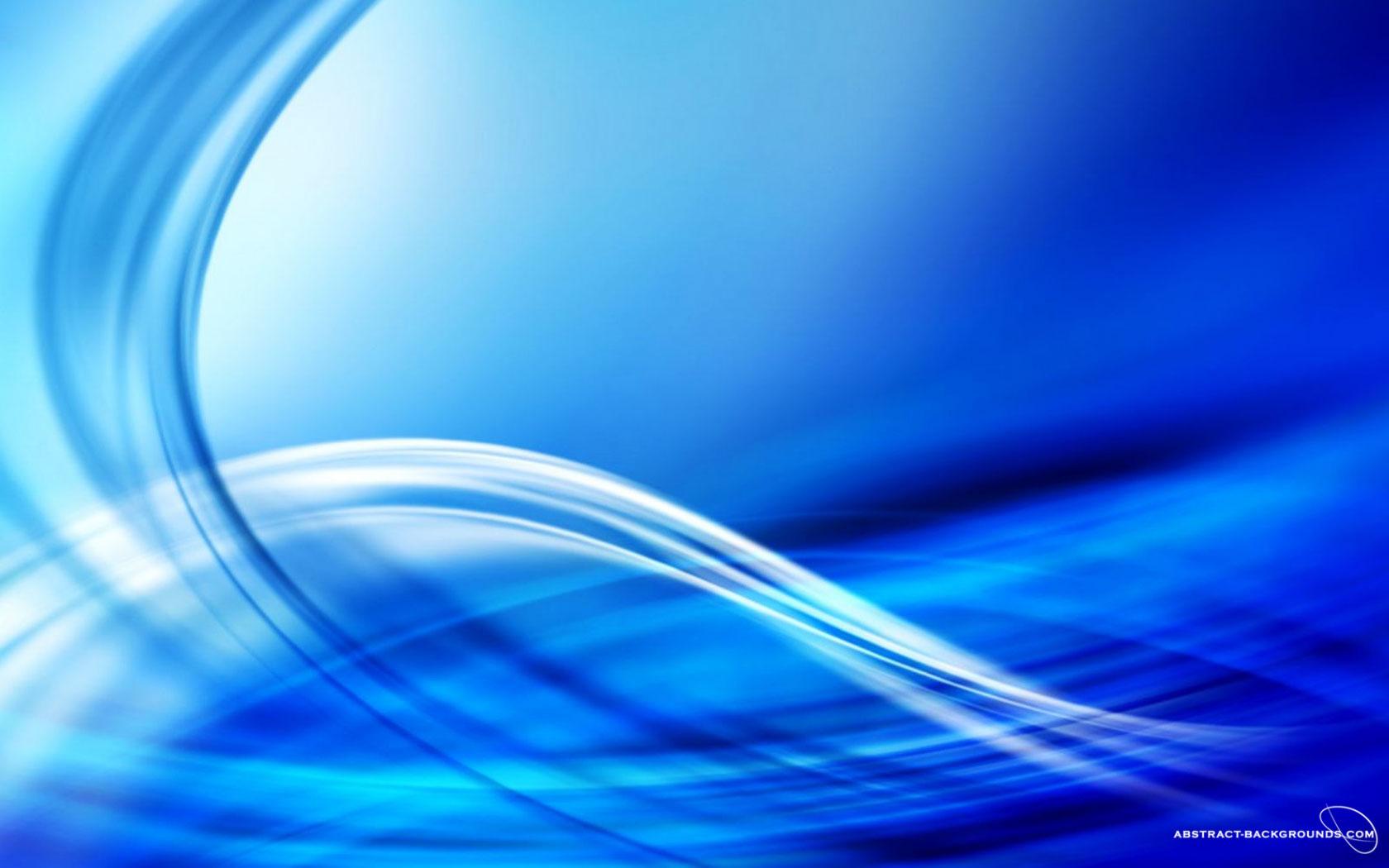 «Востребованность  профессий в современном мире»
Презентацию подготовила: классный руководитель 6 а класса Панина Ю. В.
2014 год
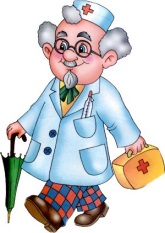 Для любого человека выбор профессии значит очень многое. Некоторые говорят: «Да это же просто работа, способ добычи денег» 
Человек зачастую сам не осознает, насколько важно выбрать профессию по душе. От работы зависит не только состояние наших карманов, но и души, здоровья. Доказано, что карьерный рост напрямую зависит от того, удовлетворен человек своей деятельностью или не очень. Так что в нелюбимом деле получить повышение по службе практически невозможно.
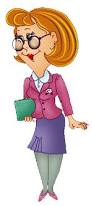 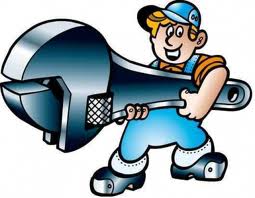 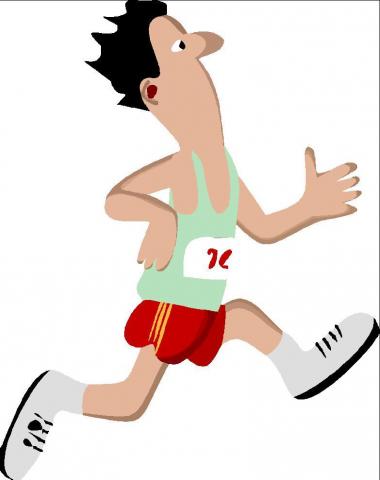 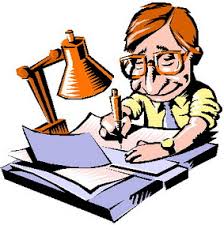 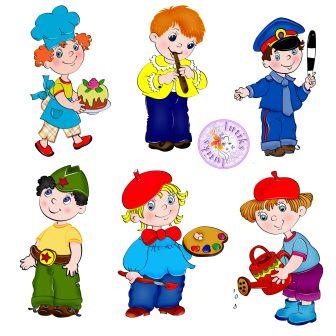 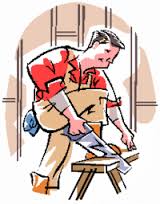 Ошибки при выборе профессии:
1. Поиск работы или учебного заведения «за компанию», по принципу «куда возьмут», «никуда больше не поступлю». Если вы с молодости не будете верить в себя, то что же будет лет через двадцать?
2. Ориентировка на внешнюю привлекательность профессии. Рынок труда, как и любой рынок, изменчив. Что популярно сегодня, не обязательно будет востребовано завтра 
3. Одна из основных ошибок при выборе профессии - Уступка давлению родителей и родственников, которые пытаются реализовать свои мечты через детей. Можно лишь прислушаться к их мнению, ведь выбор профессии – твое личное дело, никто не проживет за тебя твою собственную жизнь.
4. Отказ от профессии, к которой «лежит душа», по причине кажущейся ее недостаточной серьезности. Все профессии важны.
Увлечение только внешней или какой-нибудь частной стороной профессии. За легкостью, с которой актер создает на сцене образ, стоит напряженный, будничный труд. А журналисты не всегда выступают в телепередачах — чаще они перелопачивают массу информации, архивов, разговаривают с десятками людей — прежде, чем подготовят 10-минутное сообщение, которое, к тому же, озвучит другой 
6. Перенос отношения к человеку, представителю той или иной профессии, на саму профессию. При выборе профессии надо учитывать, прежде всего, особенности данного вида деятельности, а не выбирать профессию только потому, что тебе нравится или не нравится человек, который занимается данным видом деятельности. Многие совершают ошибку, стараясь получить профессию кумира — спортсмена, политика, журналиста, артиста.
Незнание или недооценка некоторых своих физических особенностей и недостатков – серьезная ошибка при выборе профессии. С больным сердцем путь в летчики закрыт. Аллергикам противопоказаны профессии химика или парикмахера. Неразумно мечтать о работе, способной ухудшить состояние твоего здоровья.
Профессия- это род трудовой деятельности, требующий определенной подготовки и являющейся обычно источником существования.
В современном обществе под профессией понимают такое занятие человека, которое:
требует специальной подготовки, обучения
практикуется человеком регулярно
служит источником средств к существованию
Работа и все, что с ней связано, занимает в среднем примерно половину жизни человека! Найти себя в мире профессий означает получить возможность достойно зарабатывать, чувствовать себя нужным людям, максимально полно раскрыть свои способности, заслужить почет и уважение.
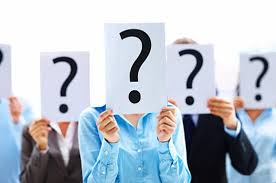 Главная сложность при выборе профессии заключается в том, что ее обычно приходится совершать вслепую. Как правило, не удается на собственном опыте познать, что представляет та профессия, которую решаешь приобрести. Зачастую получается так: человек сначала выбирает специальность, чтобы ей обучиться, тратит годы на это и только потом понимает, насколько она ему нравится. Если выбранная профессия нравиться – значит повезло. А если нет? Горько осознавать, что несколько лет напряженной учебы прошли впустую. Чтобы не оказаться в подобной ситуации, к профессиональному самоопределению нужно подходить осмысленно и начинать думать о перспективах будущей работы еще в школе.
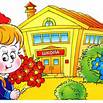 10 востребованных профессий
Инженерные специальности.
По прогнозам специалистов на лидирующие позиции выйдут инженерные специальности, связанные с промышленным производством. Уже сейчас возникает острая нехватка профессиональных инженеров, технических специалистов и руководителей среднего звена на производстве. Особенно будет цениться сочетание технического и экономического или юридического образования, знание английского или любого другого европейского языка. Востребованность инженеров-маркетологов и менеджеров растет во всех отраслях промышленности.
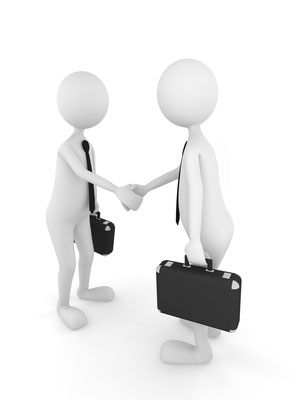 IT и разработчики компьютерного аппаратного обеспечения.
Программист - это специалист, создающий и отлаживающий программное обеспечение и поддерживающий его работоспособность.
В современном мире все большее значение приобретает имидж фирмы, и сайт - не что иное, как показатель уровня и надежности организации. Как следствие, веб-дизайнер - одна из самых высокооплачиваемых «компьютерных» профессий. Многие компании готовы заплатить немалые деньги, лишь бы на них обратили внимание пользователи Интернета.
Нанотехнологии
Нанотехнологии - это технологии, основанные на работе с молекулами и атомами, это технологии, использующие наиболее скрытые и ценные свойства вещества. По прогнозам, будут востребованы все специальности, связанные с нанотехнологиями. Уже ясно, что 
Нанотехнологии охватят все сферы: машиностроение, 
космические технологии, пищевую промышленность, 
медицину и т.д.
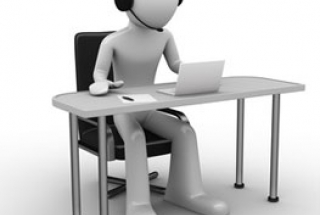 Специальности на стыке электроники и биотехнологий.
Биотехнологии - технологии, использующие биологические системы и их элементы.
В настоящее время биотехнологии довольно широко применяются в сельском хозяйстве, в молекулярной медицине, в биофармацевтических производствах и в других отраслях.
Специальности на стыке электроники и биотехнологий требуют от специалиста глубоких знаний как в электронике, так и в биоинженерии. 

Маркетинг и продажи.
Маркетолог - это, прежде всего, стратег компании. Дело маркетолога - руководить системой, ориентированной на производство разнообразных благ и удовлетворение интересов производителей и потребителей. Он проводит исследование рынка, планирует ассортимент и объемы продукции, определяет цены, стимулирует сбыт. 

Специальности, связанные с сервисом.
Доходы населения растут, растет численность среднего класса. Один из показателей этой тенденции - все большая потребность в качественном сервисе. Это и химчистка с парикмахерской рядом с домом, и хороший детский сад и многое другое.
Логистика.
Логистика - теория и практика управления материальными и информационными потоками в процессе товародвижения.
Профессия логиста подходит тем, кто тяготится в работе жесткими рамками, не любит шаблонов и заданных ограничений. Чтобы сделать успешную карьеру, логисту понадобятся аналитический ум и системное мышление, интуиция, умение быстро находить выход из сложных ситуаций, навыки общения с людьми, коммуникабельность. 
Экология.
Термин «экология» возник давно, еще в 1866 г. И в дальнейшем все большее место будут занимать проблемы сохранения окружающей среды. Рост вредных выбросов в атмосферу ставят проблемы экологии на одно из первых мест в будущем глобальном мире. С одной стороны, начнет повышаться спрос на профессиональных экологов, а с другой - расширяться спектр требований к защитникам природы. Специальность эколога будет требовать знания физики, химии и биологии, навыков компьютерного моделирования, проходящих в природе процессов. Профессия эколога станет одной из важнейших и самых востребованных профессий.
Медицинские специальности, связанные с поиском средств продления жизни.
Медицина успешно использует достижения в области электроники, биотехнологий, которые сегодня только еще создаются, исследуются, а через 10 лет, наверняка, войдут в практику, станут привычным в медицине делом. Но также понятно и то, что и через десятилетие это будут еще очень дорогие технологии. Начнется активная работа, чтобы сделать их доступными для многих. И здесь понадобятся соответствующие специалисты.
Химия
Специалисты в области химии будут особенно востребованы в сфере энергетики. Хотя, как известно, на ближайшие 10 лет запасов нефти хватит, уже сейчас человечество работает над развитием альтернативных источников энергии.